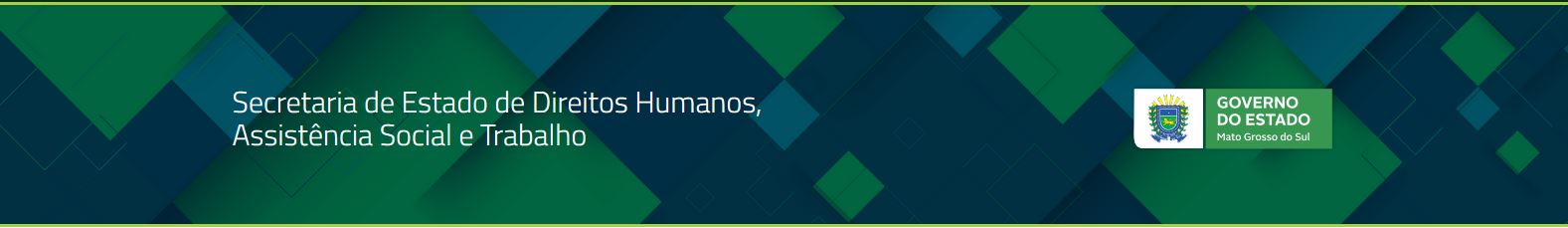 COFINANCIAMENTO DO FUNDO ESTADUAL DE ASSISTÊNCIA SOCIAL (FEAS)
Exercício 2019
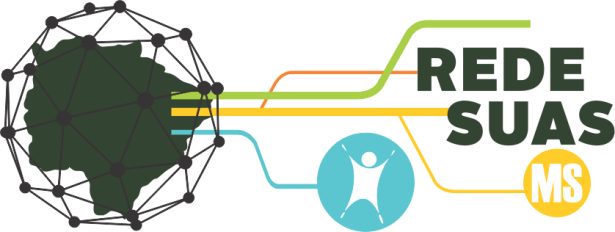 Marco Legal
Lei nº 8.742/1993 - Lei Orgânica de Assistência Social (LOAS);
Norma Operacional Básica do Sistema Único de Assistência Social (NOB SUAS), aprovada pela Resolução CNAS nº 33/2012; 
Decreto Estadual nº13.111/2011;
Lei Estadual nº 4.902/2016, que regulamenta a Política de Assistência Social em SUAS no Estado de Mato Grosso do Sul;
Resolução CIB/MS nº 434/2018;
Deliberação CEAS/MS nº 339/2018.
Início...
Princípios Norteadores
Repasse regular e fundo a fundo;
Não redução do Piso Linear;
Manutenção CREAS para os Municípios de Pequeno Porte I, que não possui cofinanciamento do FNAS;
Autonomia local na partilha dos recursos;
Participação efetiva dos Conselhos Municipais de Assistência Social na partilha dos recursos;
Regras claras e transparentes;
Fundamentação legal.
COFINANCIAMENTO FEAS
COFINANCIAMENTO FEAS
Benefícios Eventuais
1º Piso Linear
O Piso Linear é calculado 50% de acordo com o nº total da população e 50% conforme a estimativa de famílias em situação de pobreza.

Todos os municípios receberão um piso linear, podendo ser destinado para qualquer serviço (PSB, PSMC e/ou PSEAC), com obrigatoriedade de investir até 30% na concessão de benefícios eventuais;

Acréscimo de 5% no Piso Linear, para o exercício de 2019, totalizando o mínimo de R$ 5.512,50 (mensal);

79 Municípios contemplados.
2º Incentivos
	
	Adicional ao Piso Linear, os municípios que possuem as situações abaixo, receberão aporte de recurso mensal para atender as demandas específicas.

A. CREAS – Centro de Referência Especializado de Assistência Social

Cofinanciamento de R$ 6.500,00 do Bloco da Proteção Social Especial, contemplando 8 municípios que não recebem cofinanciamento do FNAS:
Manutenção do cofinanciamento do Incentivo CREAS para Alcinópolis, Bodoquena, Costa Rica, Jateí, Laguna Carapã, Nioaque,  Pedro Gomes e Vicentina; 
Municípios contemplados com a expansão do Cofinanciamento do FNAS que deixarão de receber do FEAS: Anaurilândia, Fátima do Sul e Paraíso das Águas.
2º Incentivos
	
	B. Conurbações Internacionais (Fronteira)
Manutenção do adicional para os Municípios de Mato Grosso do Sul localizados em área de conurbações internacionais, que acarretam grande demanda para a política de assistência social. 
Recurso a ser investido nos Serviços de PSE, conforme demanda local.
Municípios contemplados: Bela Vista, Coronel Sapucaia, Corumbá, Mundo Novo, Paranhos, Ponta Porã e Porto Murtinho.
2º Incentivos
	
	C. Potencialização do Serviço de Acolhimento de Crianças e Adolescentes

Manutenção da potencialização do Serviço de Acolhimento Institucional de Crianças e Adolescentes para atendimento aos Municípios que não possuem esse serviço.
Municípios contemplados: Batayporã, Bela Vista, Caarapó, Chapadão do Sul, Fátima do Sul e Ivinhema.
R$ 750,00 (mensal) por vaga disponibilizada, valor máximo de R$ 1.500,00 por município atendido com 2 vagas do cofinanciamento FEAS.
2º Incentivos
	
	D. Expansões de serviços cofinanciados pelo FNAS
Manutenção de 50% do valor cofinanciado pelo FNAS, exigido para as expansões de serviços em Mato Grosso do Sul. 
Municípios e serviços contemplados:
Investimentos
		
O cofinanciamento do FEAS pode ser utilizado em despesas de custeio, capital, e ainda, pagamento de pessoal (teto de até 60%), para equipes de referência, de acordo com a finalidade da ação proposta no Plano de Ação.
Benefícios Eventuais SOMENTE despesas de CUSTEIO.
Despesas
CAPITAL
RECURSOS 
HUMANOS
Até 60%
Despesas
CUSTEIO
Formalização Cofinanciamento FEAS MS
Exigências
Demonstrativo Sintético Físico Financeiro (ano anterior)
Documentação comprobatória da Audiência Pública (ano anterior)
Conselho Municipal de Assistência Social em funcionamento
Plano Municipal de Assistência Social 2018-2021
Fundo Municipal de Assistência Social com investimentos do Tesouro Municipal.
Evolução Cofinanciamento FEAS MS
Principais Ocorrências no Processo de Formalização do Cofinanciamento
Discrepâncias na previsão de atendimento; 
Deliberação do CMAS sem publicação e/ou sem a partilha dos recursos (unidade executora, serviço, público, valor);
Reunião do CMAS, que deliberou sobre o Plano de Ação FEAS, sem quórum;
Não comprovação de realização de Audiência Pública ou apresenta com dados incompletos;
Pendências na prestação de contas / Relatório de Gestão;
Conta bancária não está ativa.
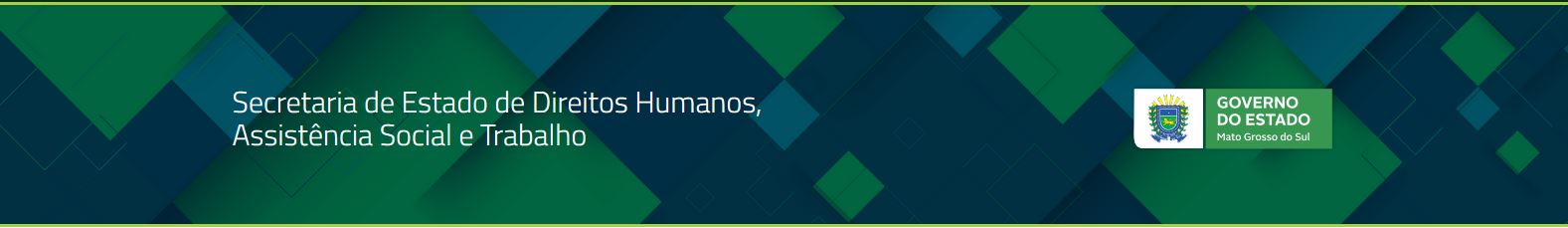 OBRIGADO
COORDENADORIA DE APOIO À GESTÃO DO SUAS (CAGSUAS)
Av. Desemb. José Nunes da Cunha, s/n –Parque dos Poderes
Fone: (67) 3318-4115/4130/4132
Site: www.sedhast.ms.gov.br
E-mail: cagsuas@sedhast.ms.gov.br
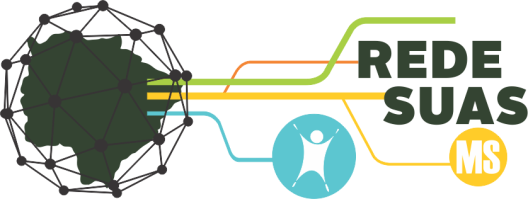